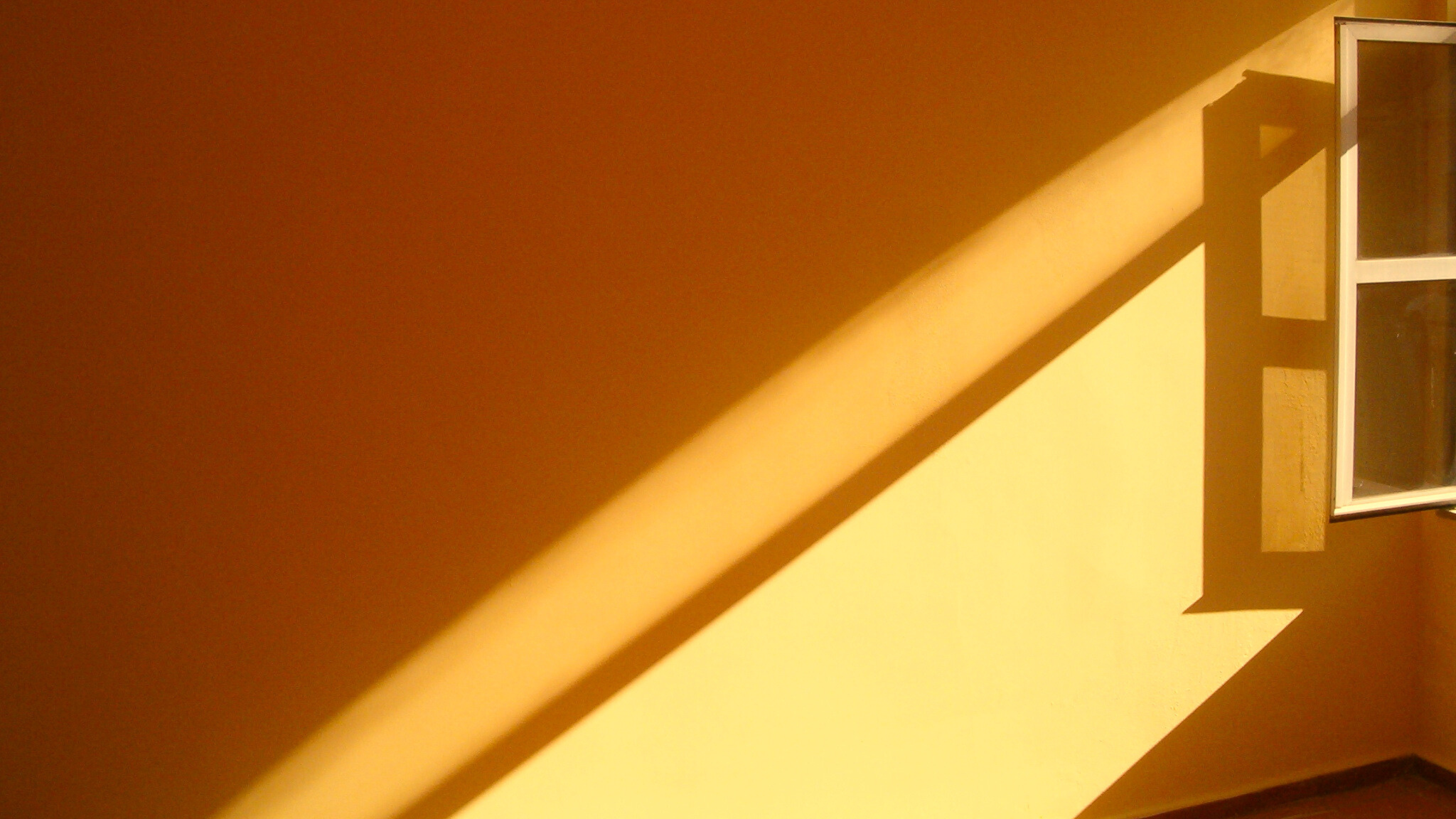 INTERIOR DESIGN
SLIDESCARNIVAL
VISUAL ARTS MAJOR
08/O6/2024
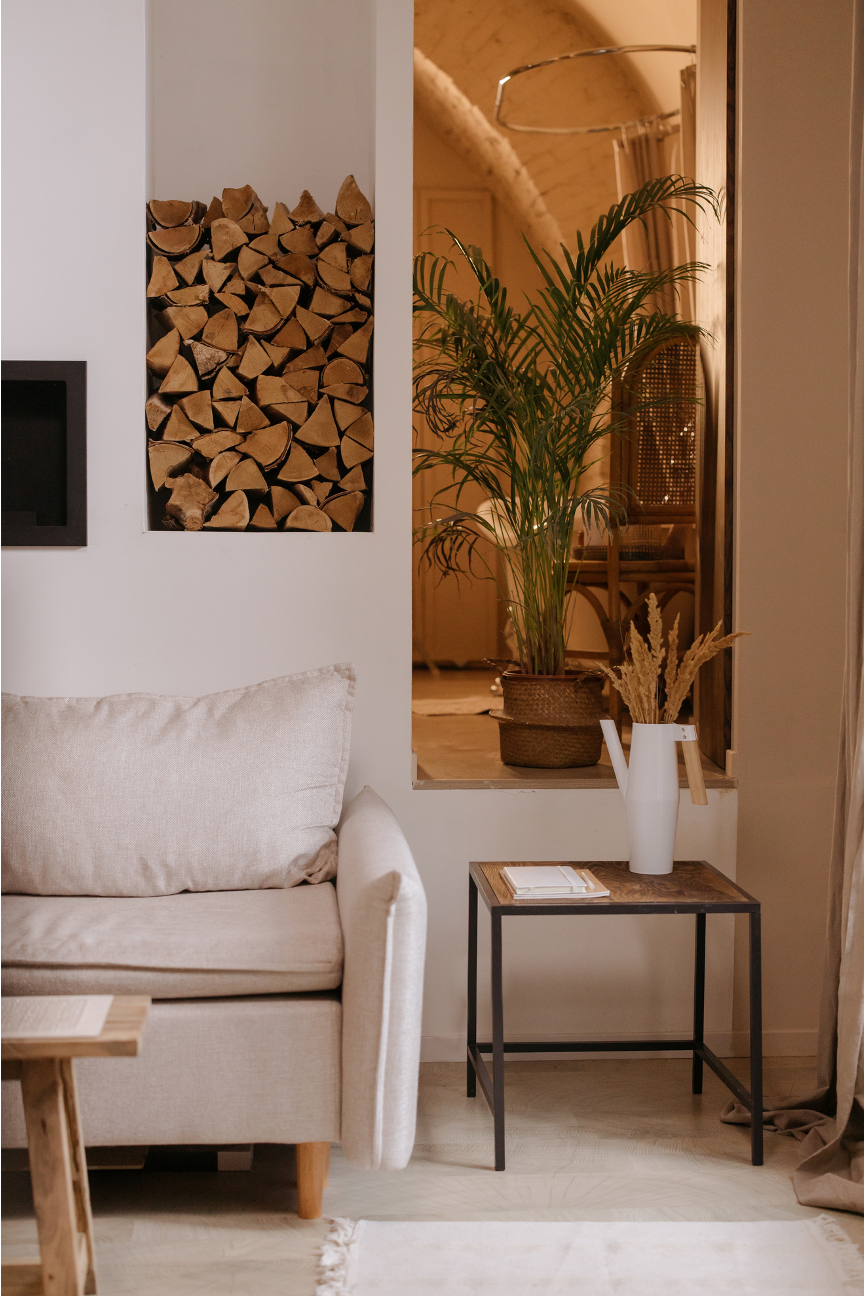 INTRODUCTION
ABOUT US
OUR PRODUCTS
CHAPTER TITLE
SLIDESCARNIVAL
VISUAL ARTS MAJOR
08/O6/2024
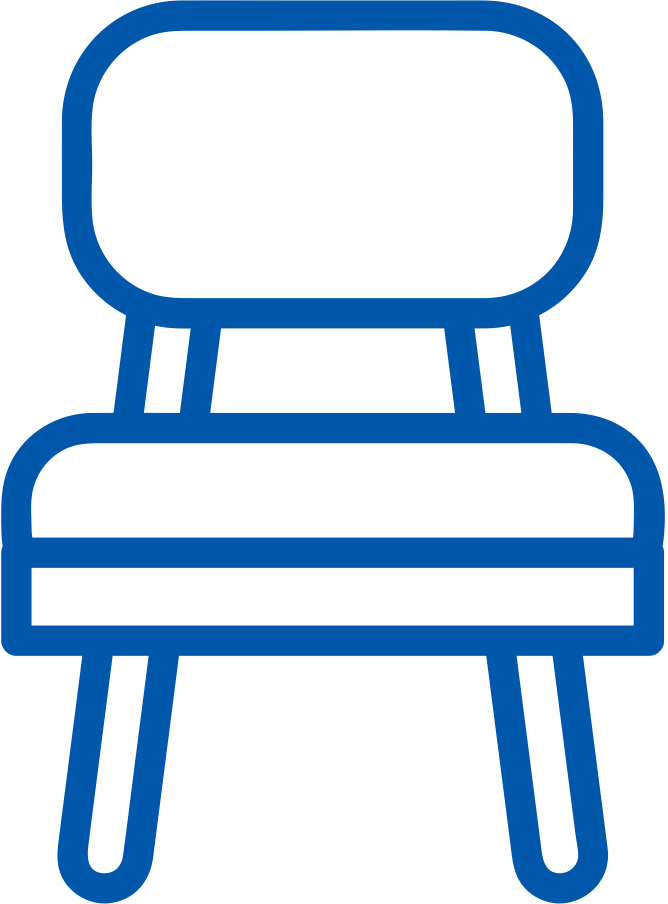 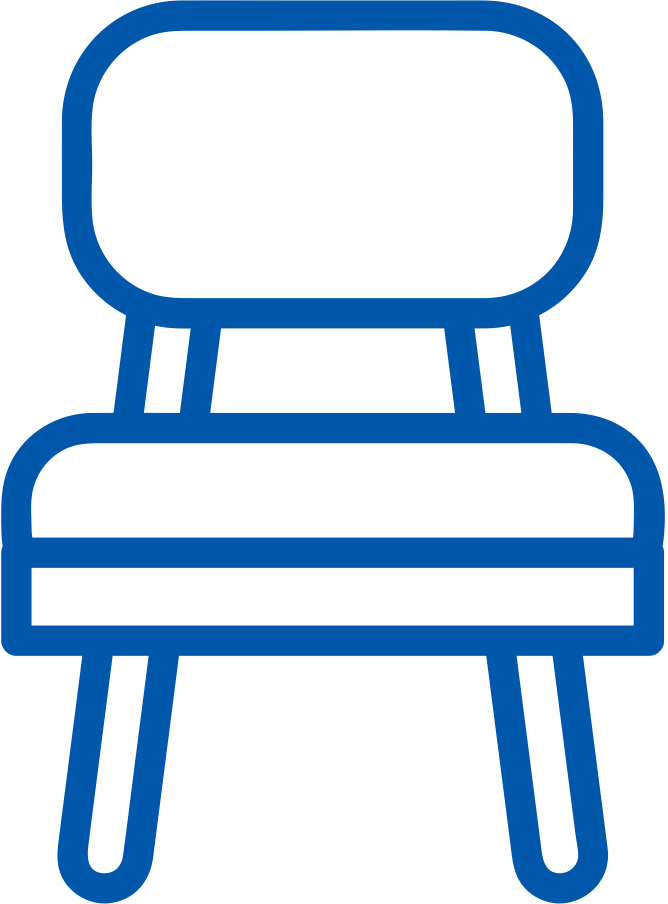 INTRODUCTION
SLIDESCARNIVAL
VISUAL ARTS MAJOR
08/O6/2024
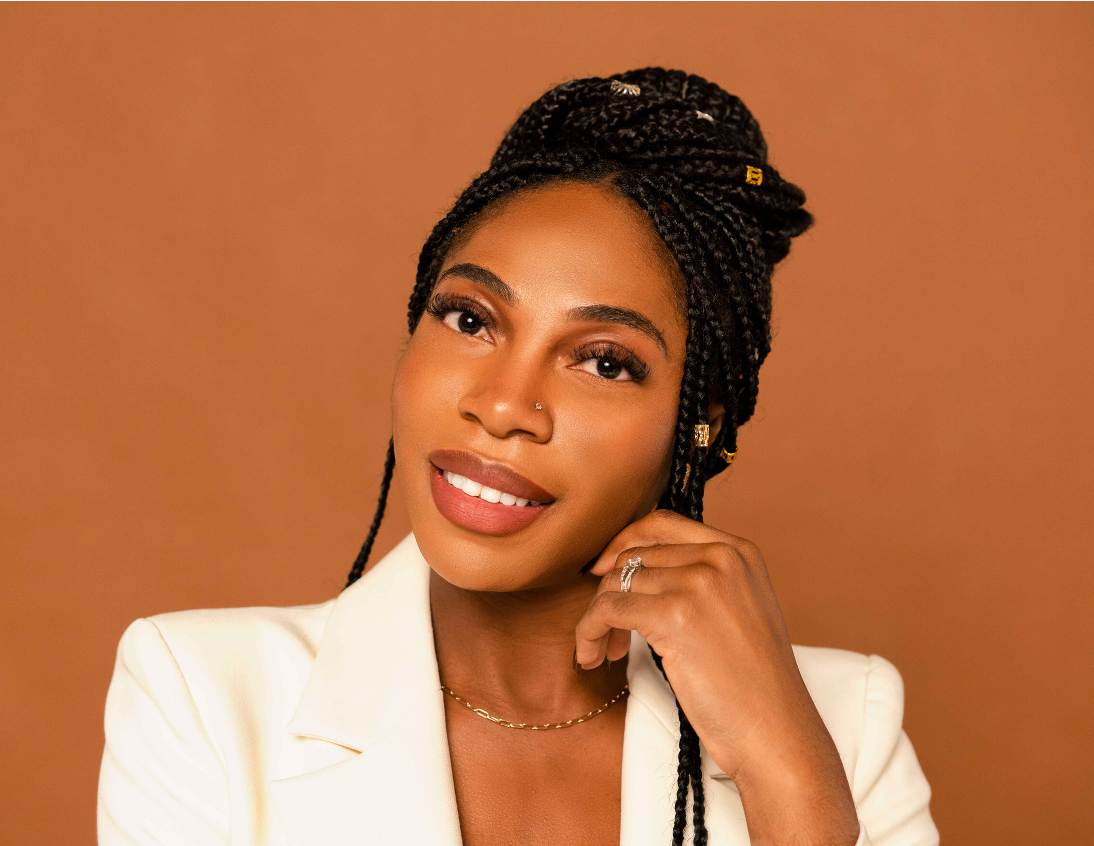 WELCOME TO PRESENTATION
I'm Rain, and I'll be sharing with you my beautiful ideas. Follow me at @reallygreatsite to learn more. Lorem ipsum dolor sit amet, consectetur adipiscing elit, sed do eiusmod tempor incididunt ut labore et dolore magna aliqua. Ut enim ad minim veniam, quis nostrud exercitation ullamco laboris nisi ut aliquip ex ea commodo consequat. Duis aute irure dolor in reprehenderit in voluptate velit esse cillum dolore eu fugiat nulla pariatur. Excepteur sint occaecat cupidatat non proident, sunt in culpa qui officia deserunt mollit an.
SLIDESCARNIVAL
VISUAL ARTS MAJOR
08/O6/2024
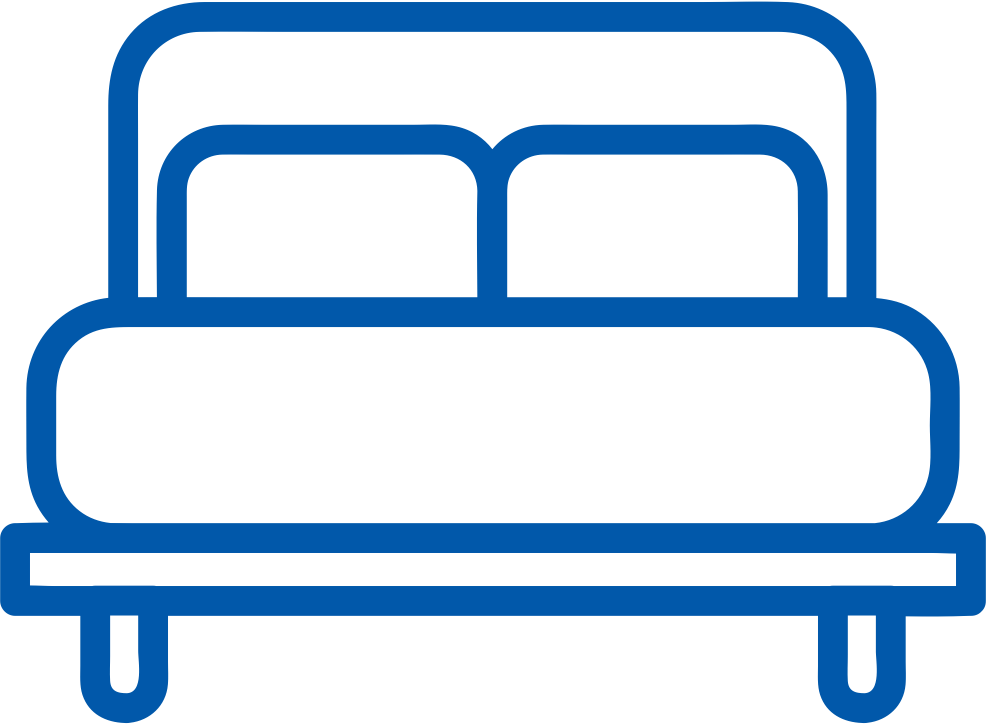 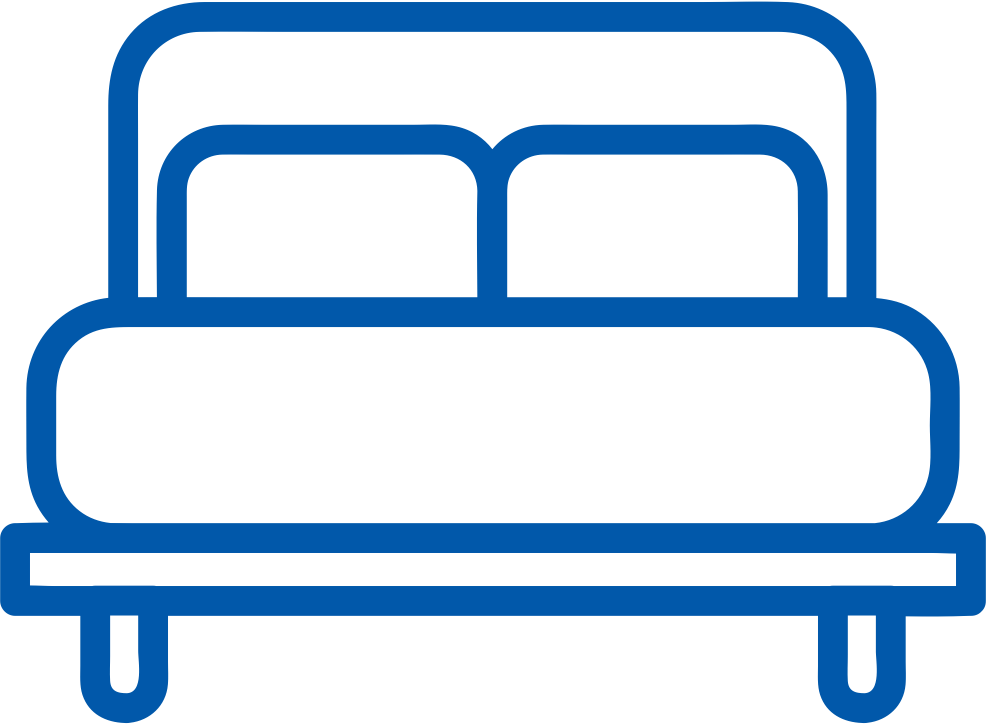 ABOUT US
SLIDESCARNIVAL
VISUAL ARTS MAJOR
08/O6/2024
Who we are?
Our company was created with the vision to be the best in the industry.
Elaborate on your topic here. Lorem ipsum dolor sit amet, consectetur adipiscing elit, sed do eiusmod tempor incididunt ut labore et dolore magna aliqua. A diam maecenas sed enim ut sem viverra aliquet eget.
What we do?
Elaborate on your topic here. Lorem ipsum dolor sit amet, consectetur adipiscing elit, sed do eiusmod tempor incididunt ut labore et dolore magna aliqua. A diam maecenas sed enim ut sem viverra aliquet eget.
Why we do?
Elaborate on your topic here. Lorem ipsum dolor sit amet, consectetur adipiscing elit, sed do eiusmod tempor incididunt ut labore et dolore magna aliqua. A diam maecenas sed enim ut sem viverra aliquet eget.
SLIDESCARNIVAL
VISUAL ARTS MAJOR
08/O6/2024
OUR HISTORY
Presentations are communication tools that can be used as demonstrations, lectures, speeches, reports, and more. It is mostly presented before an audience. 
Lorem ipsum dolor sit amet, consectetur adipiscing elit, sed do eiusmod tempor incididunt ut labore et dolore magna aliqua. Semper quis lectus nulla at. Risus quis varius quam quisque id diam vel quam. Dictum fusce ut placerat orci. Orci porta non pulvinar neque laoreet. Lectus vestibulum mattis ullamcorper velit.
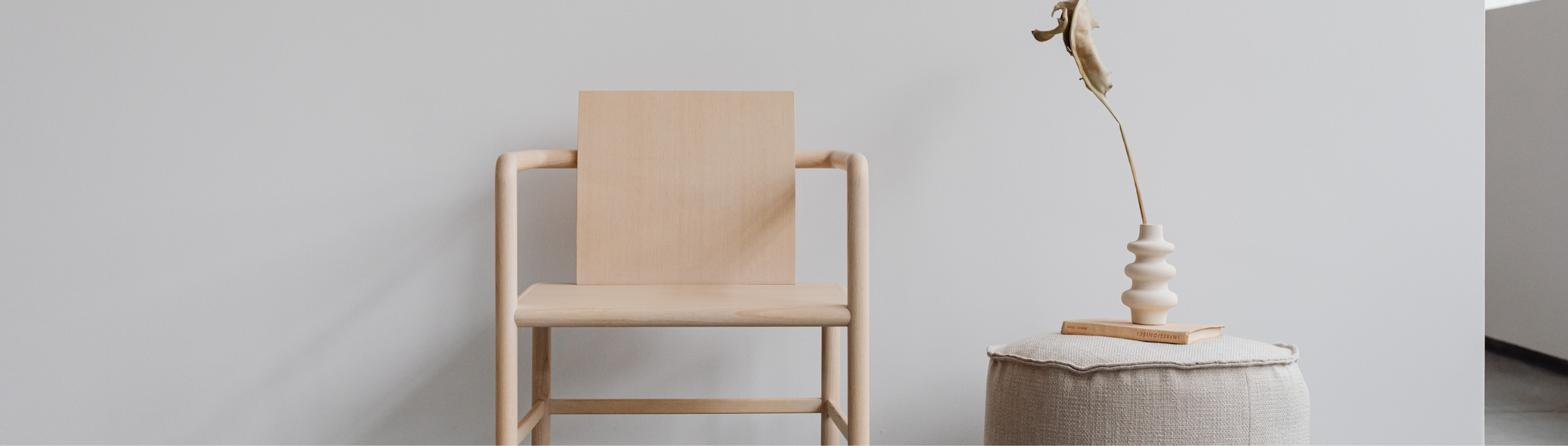 SLIDESCARNIVAL
VISUAL ARTS MAJOR
08/O6/2024
TIMELINE
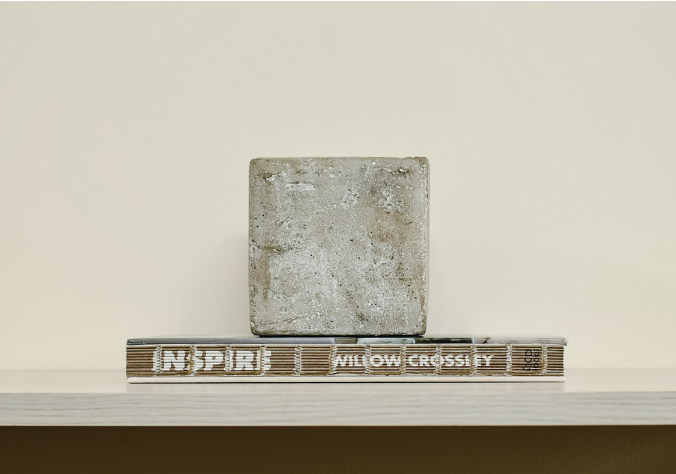 Main Point
Main Point
Elaborate here.
Lorem ipsum dolor sit amet, consectetur adipiscing elit.
Elaborate here.
Lorem ipsum dolor sit amet, consectetur adipiscing elit.
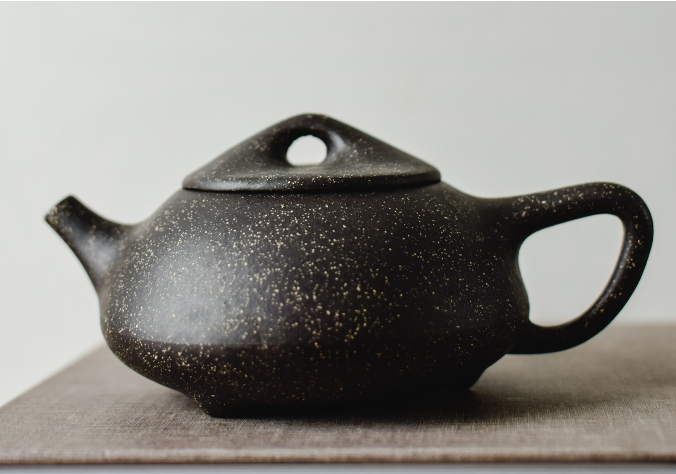 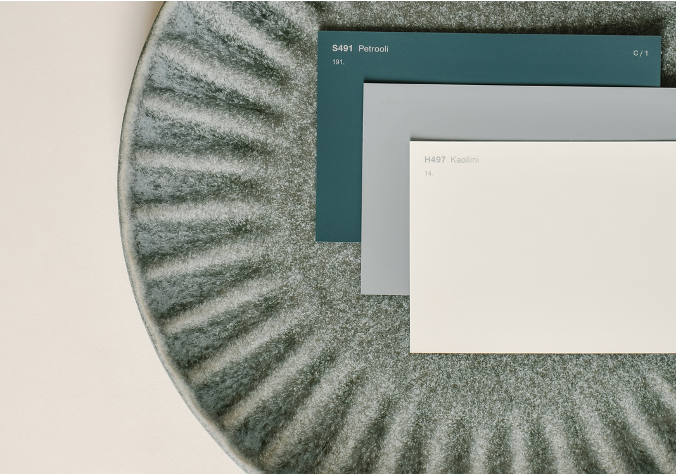 Main Point
Elaborate here.
Lorem ipsum dolor sit amet, consectetur adipiscing elit.
SLIDESCARNIVAL
VISUAL ARTS MAJOR
08/O6/2024
MARKET RESEARCH
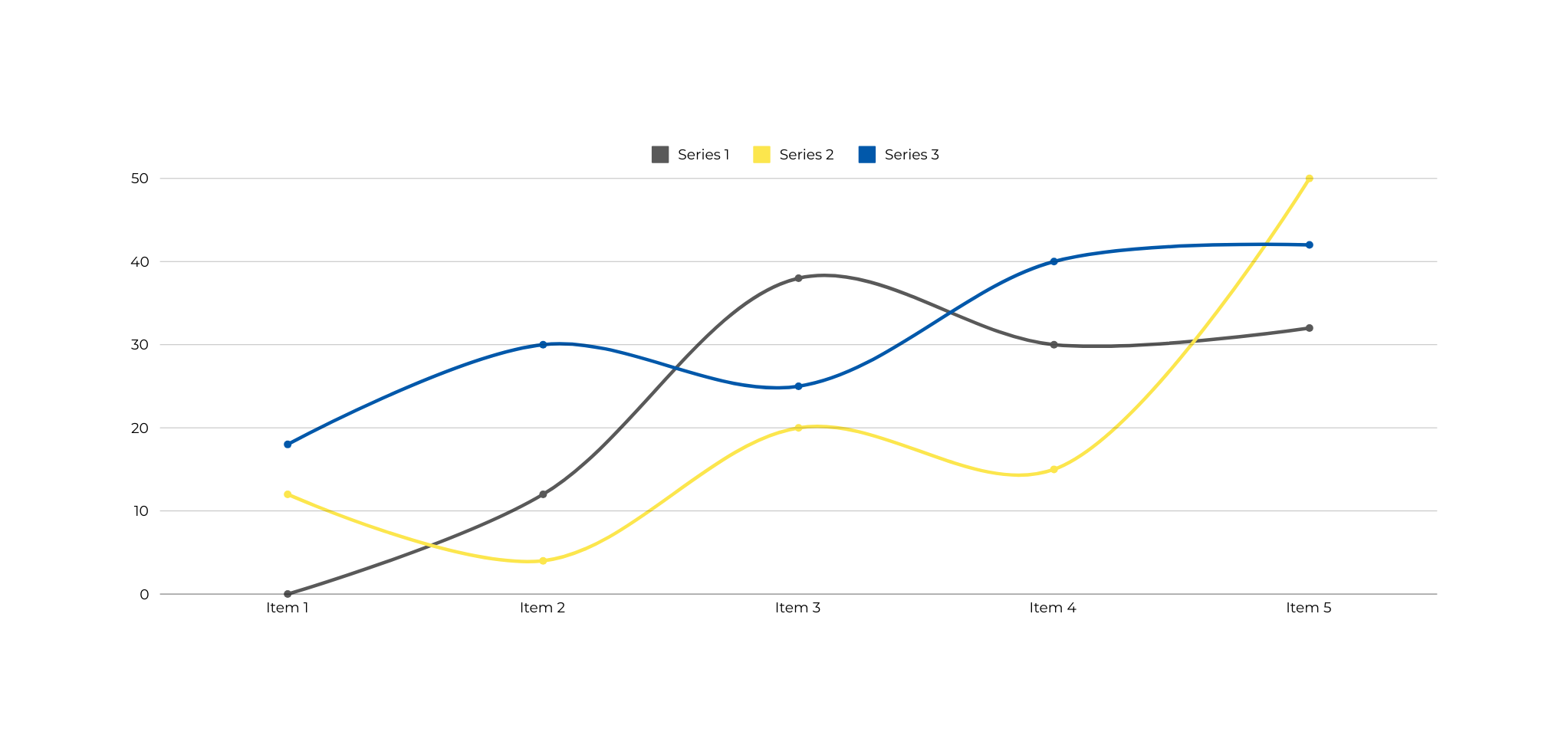 Elaborate here.
SLIDESCARNIVAL
VISUAL ARTS MAJOR
08/O6/2024
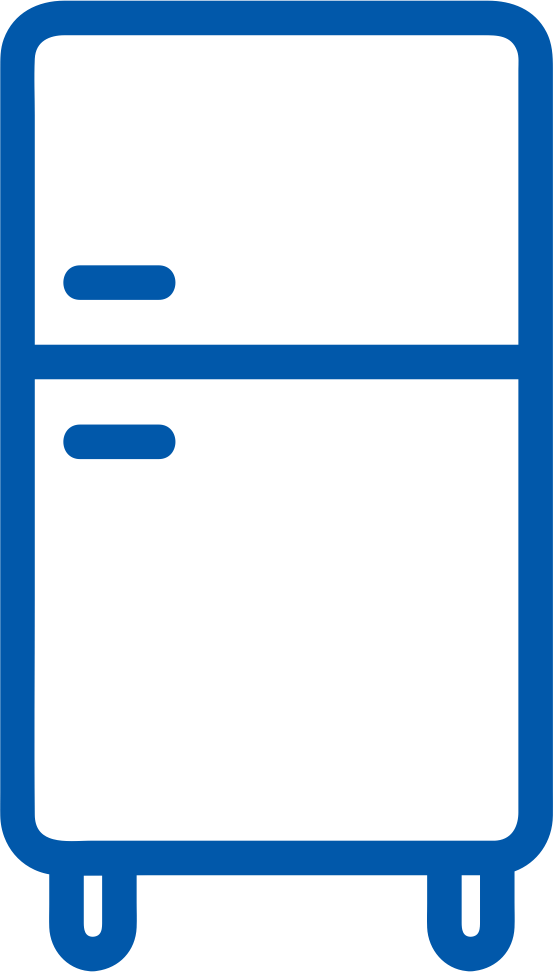 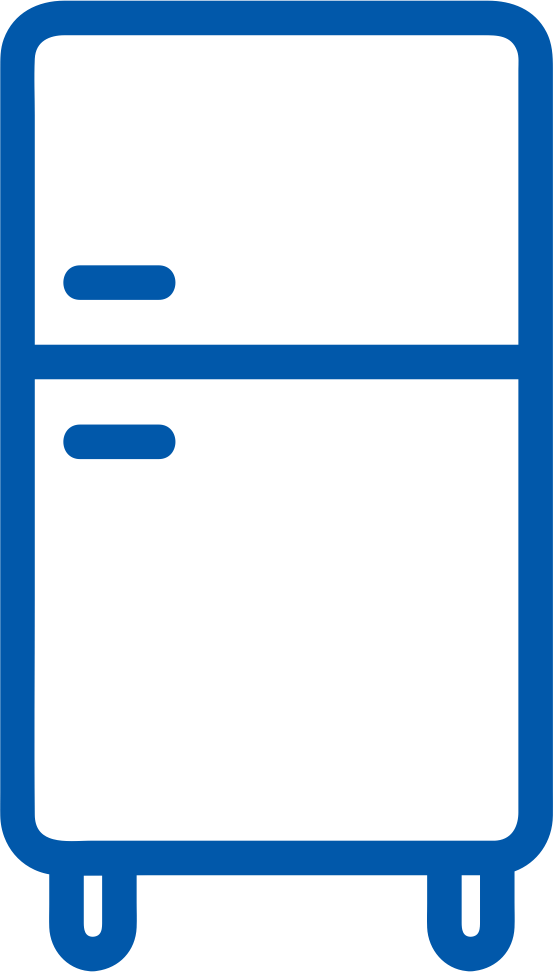 OUR PRODUCTS
SLIDESCARNIVAL
VISUAL ARTS MAJOR
08/O6/2024
OUR PRODUCTS
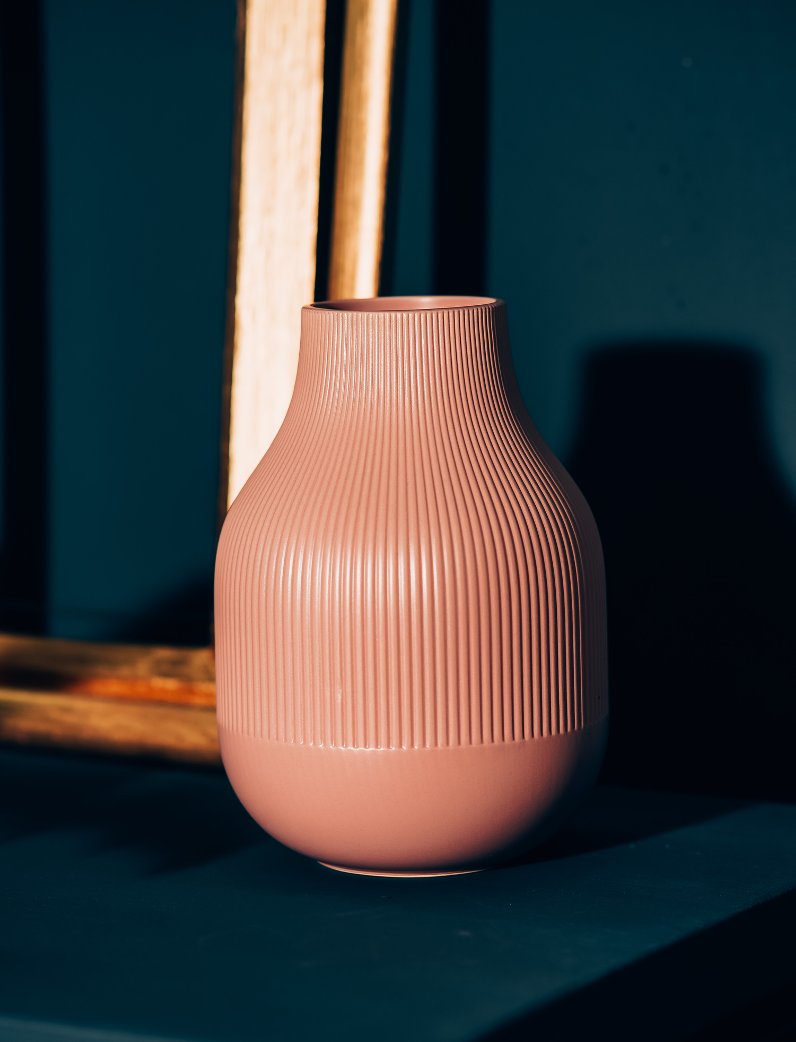 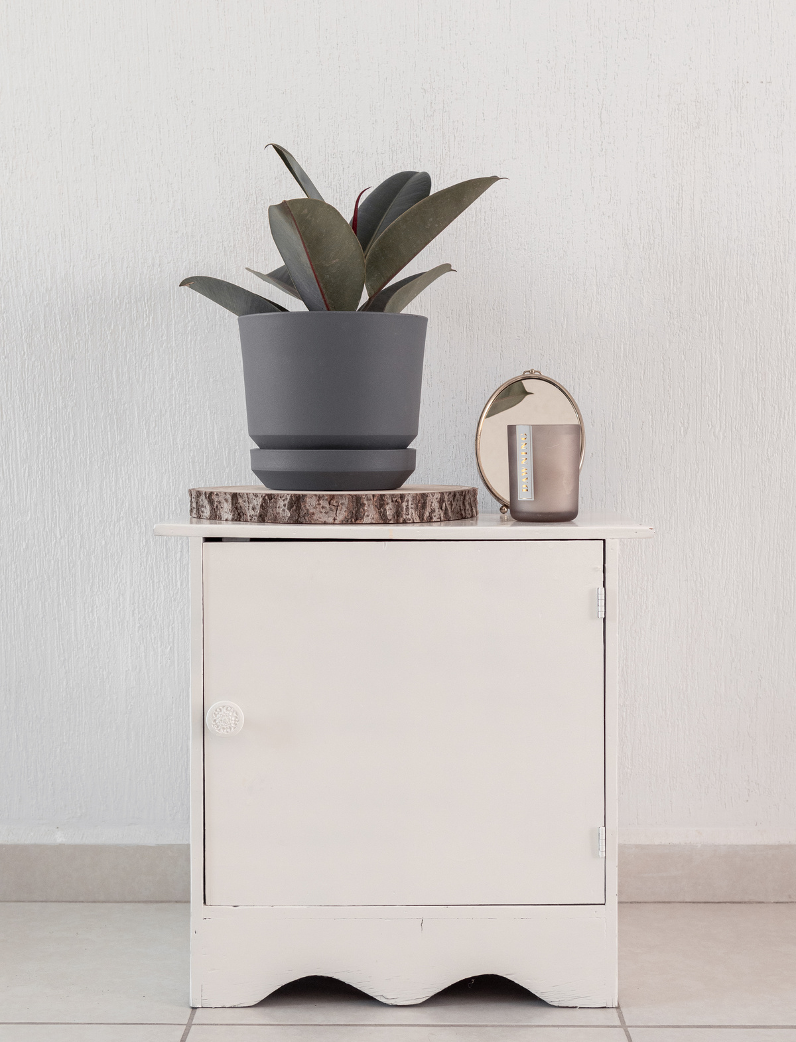 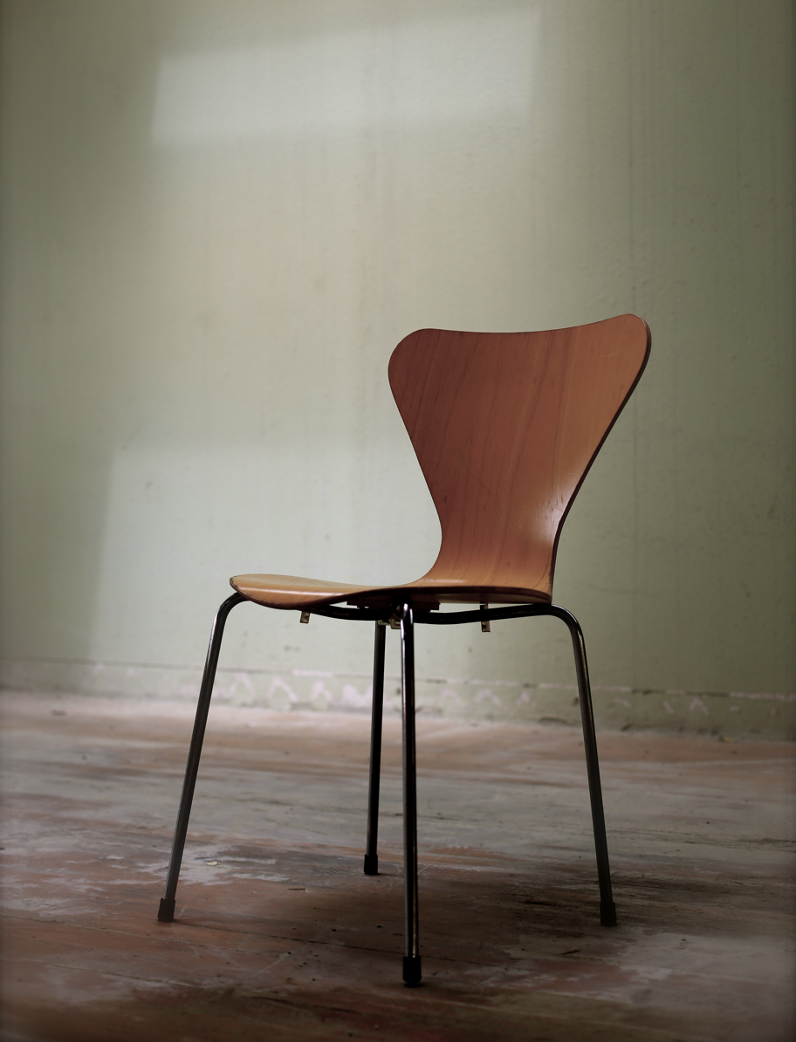 Product One
Product Two
Product Three
Elaborate here.
Elaborate here.
Elaborate here.
SLIDESCARNIVAL
VISUAL ARTS MAJOR
08/O6/2024
PRODUCT ONE
Elaborate on your topic here. Lorem ipsum dolor sit amet, consectetur adipiscing elit, sed do eiusmod tempor incididunt ut labore et dolore magna aliqua. A diam maecenas sed enim ut sem viverra aliquet eget.
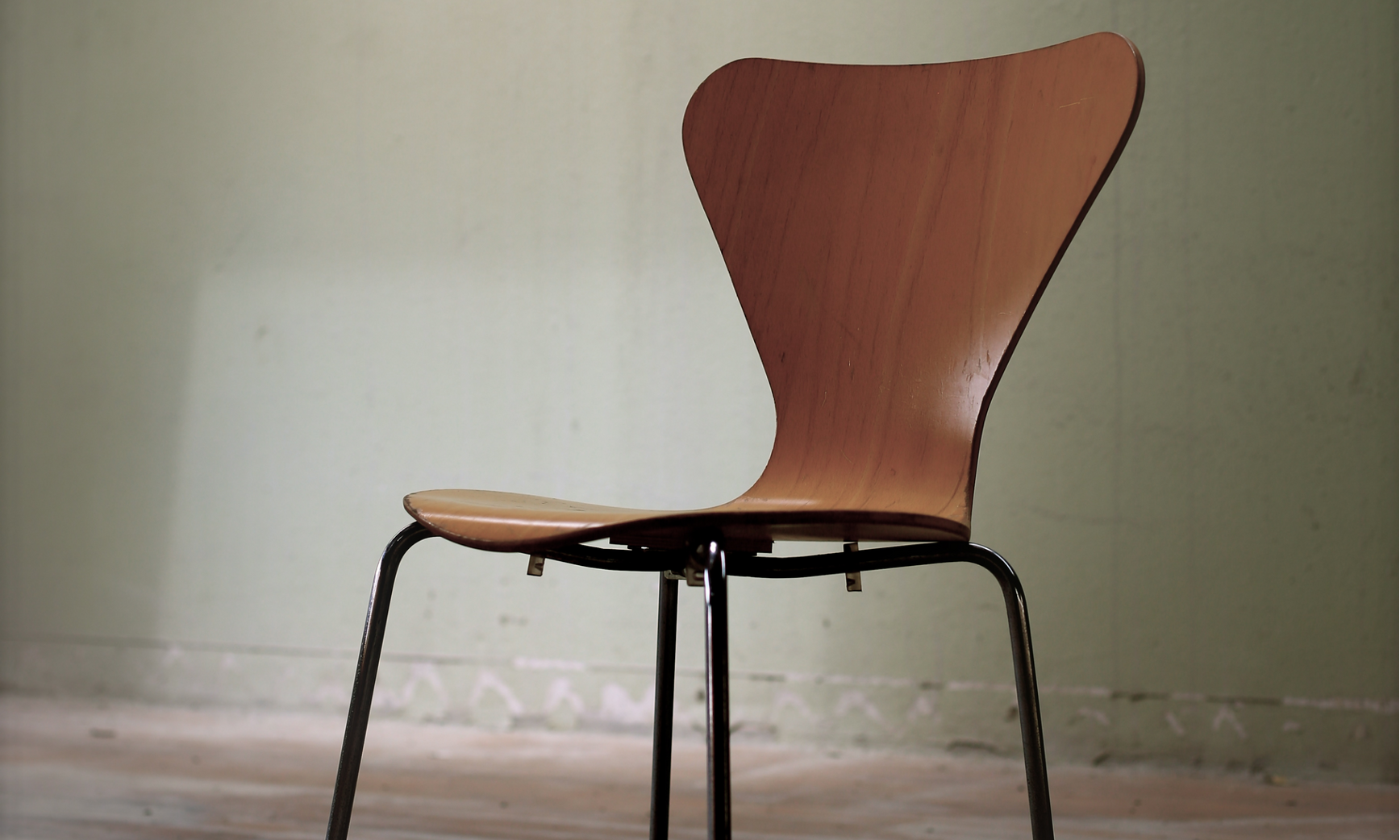 Specification
Elaborate here.
Specification
Elaborate here.
Specification
Elaborate here.
SLIDESCARNIVAL
VISUAL ARTS MAJOR
08/O6/2024
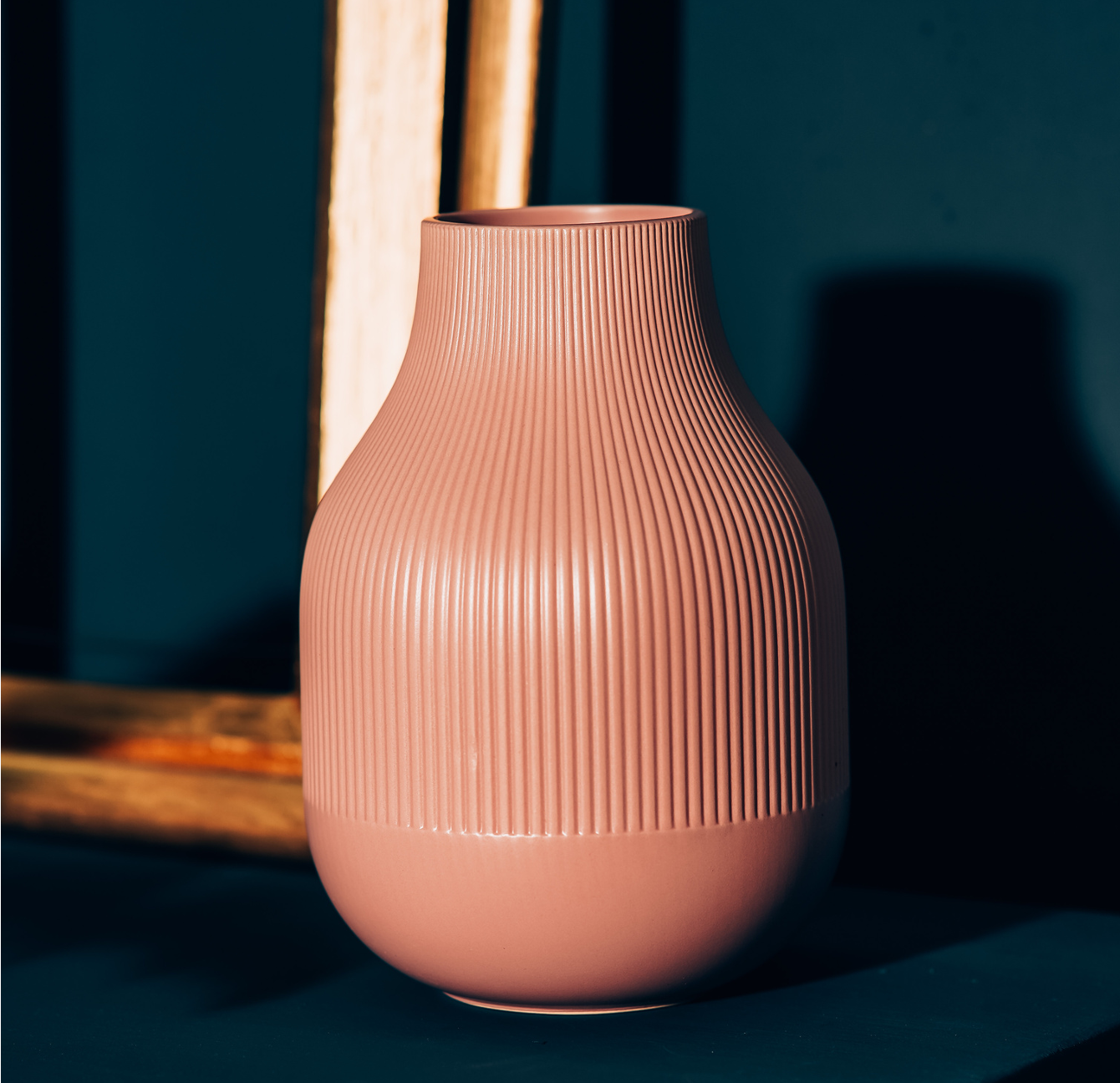 PRODUCT TWO
Elaborate on your topic here. Lorem ipsum dolor sit amet, consectetur adipiscing elit, sed do eiusmod tempor incididunt ut labore et dolore magna aliqua. A diam maecenas sed enim ut sem viverra aliquet eget.
Specification
Elaborate here.
Specification
Elaborate here.
SLIDESCARNIVAL
VISUAL ARTS MAJOR
08/O6/2024
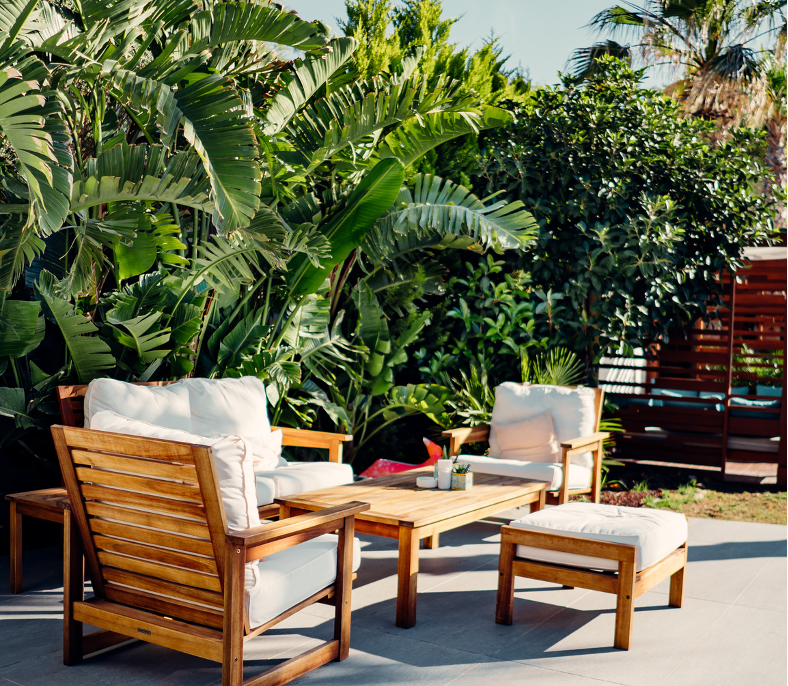 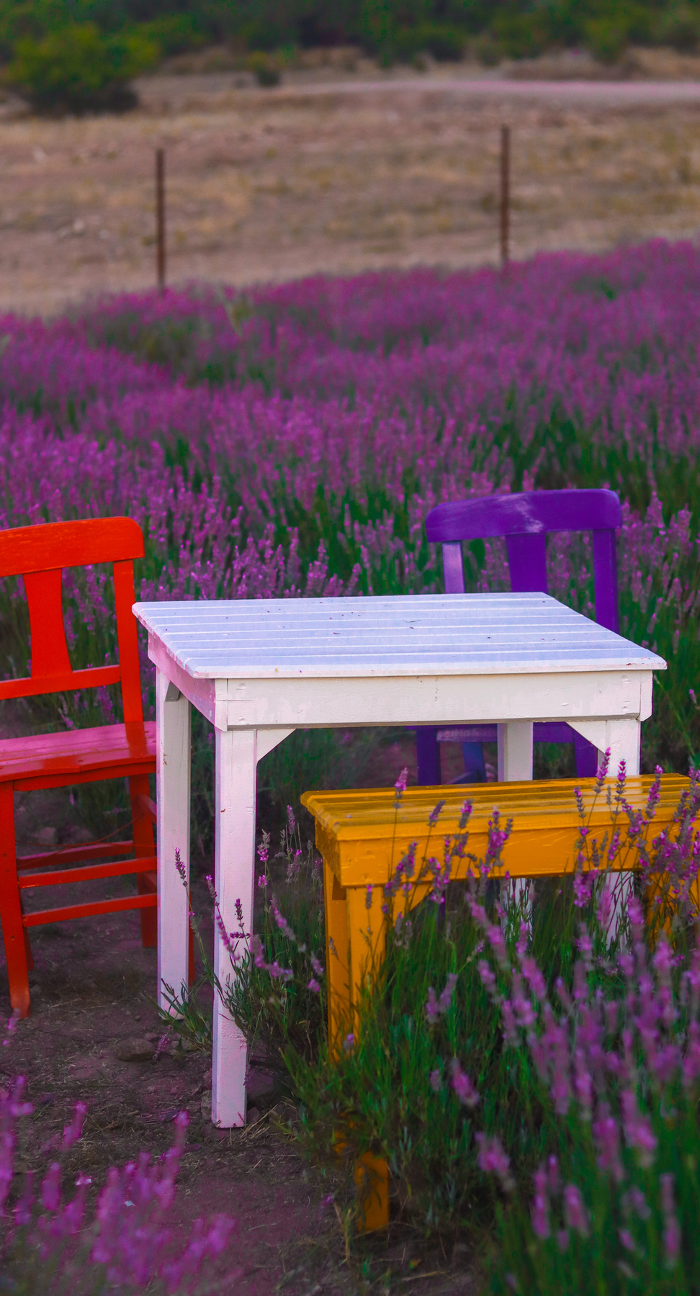 GALLERY
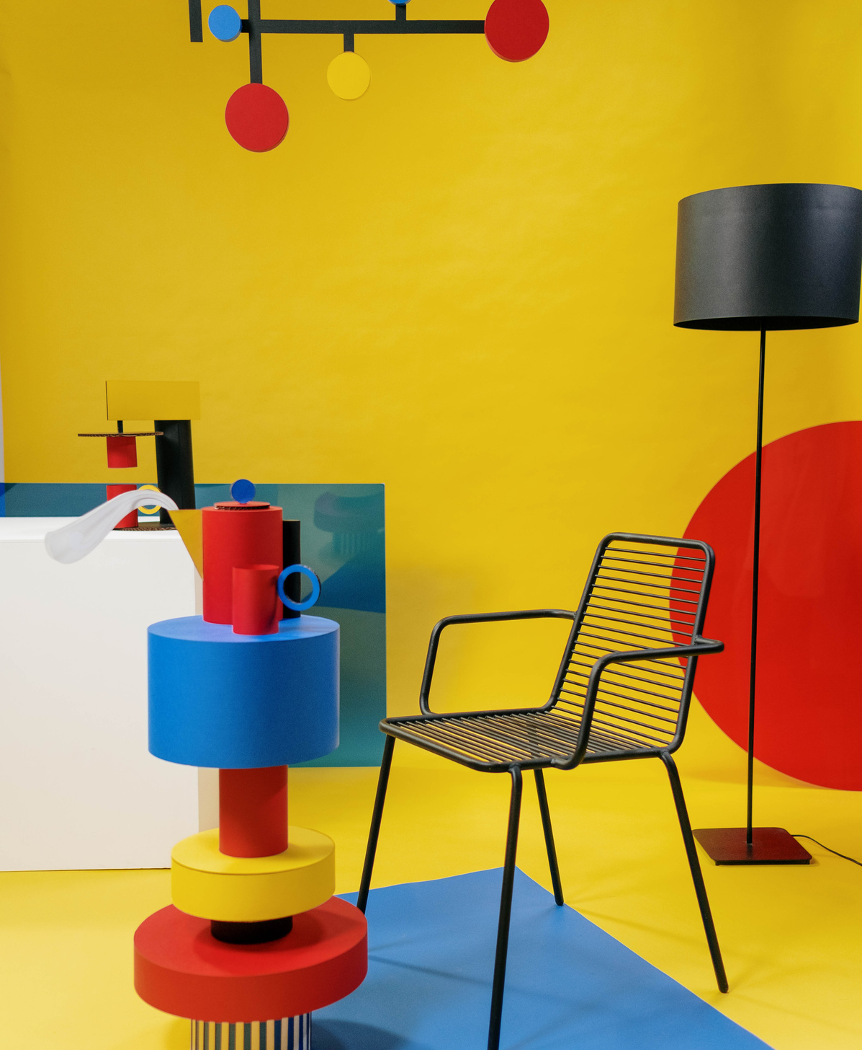 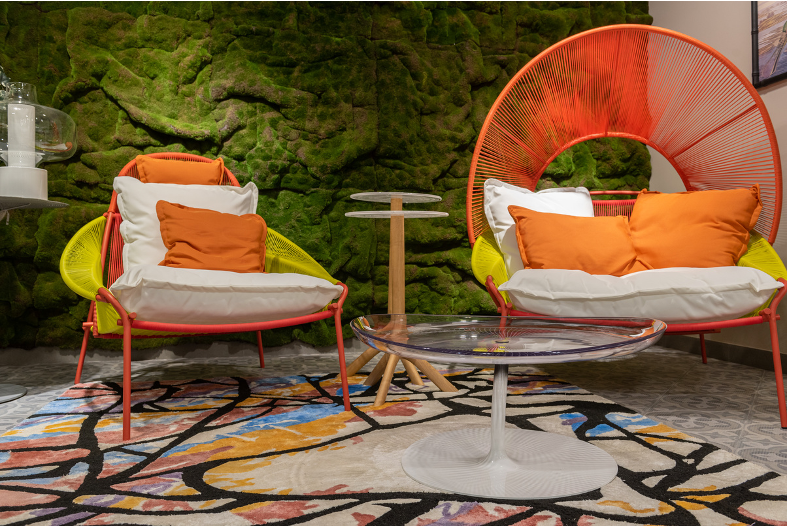 SLIDESCARNIVAL
VISUAL ARTS MAJOR
08/O6/2024
“
WRITE AN ORIGINAL STATEMENT OR INSPIRING QUOTE
— Include a credit, citation, or supporting message
SLIDESCARNIVAL
VISUAL ARTS MAJOR
08/O6/2024
CONTACT US
123 Anywhere St., Any City,ST 12345
123-456-7890
hello@reallygreatsite.com
@reallygreatsite
reallygreatsite.com
SLIDESCARNIVAL
VISUAL ARTS MAJOR
08/O6/2024
Resource Page
Use these design resources in your Canva Presentation.
FONTS
DESIGN ELEMENTS
This presentation template
uses the following free fonts:
TITLES:
MONTSERRAT

HEADERS:
MONTSERRAT

BODY COPY:
MONTSERRAT
You can find these fonts online too.
COLORS
#0158AA
#FFFFFF
#FCE64D
DON'T FORGET TO DELETE THIS PAGE BEFORE PRESENTING.
Credits
This presentation template is free for everyone to use thanks to the following:
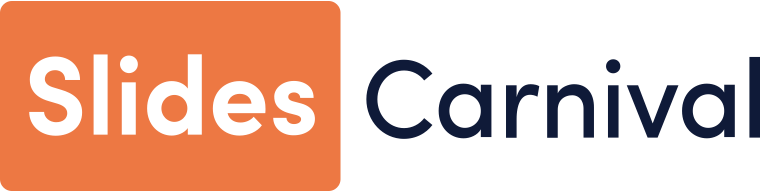 for the presentation template
Pexels, Pixabay
for the photos
Happy designing!